Adult learning
Kerri Arcus, Academic Leader
Julie Maher, Programme Coordinator 
Postgraduate Certificate in Hospice Palliative Care 

Te Kura Hauora  School of Health 
July 2018
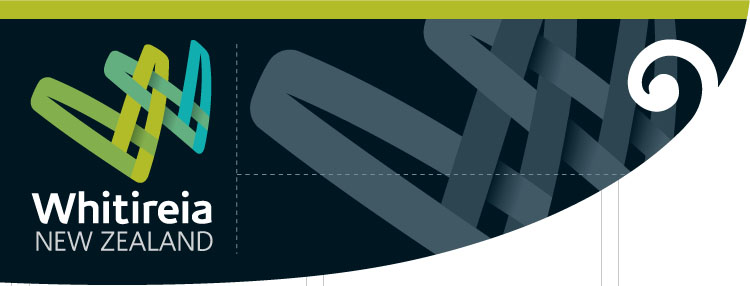 Please introduce yourself to us & share with the group  ….

‘What do you bring to your teaching role’?
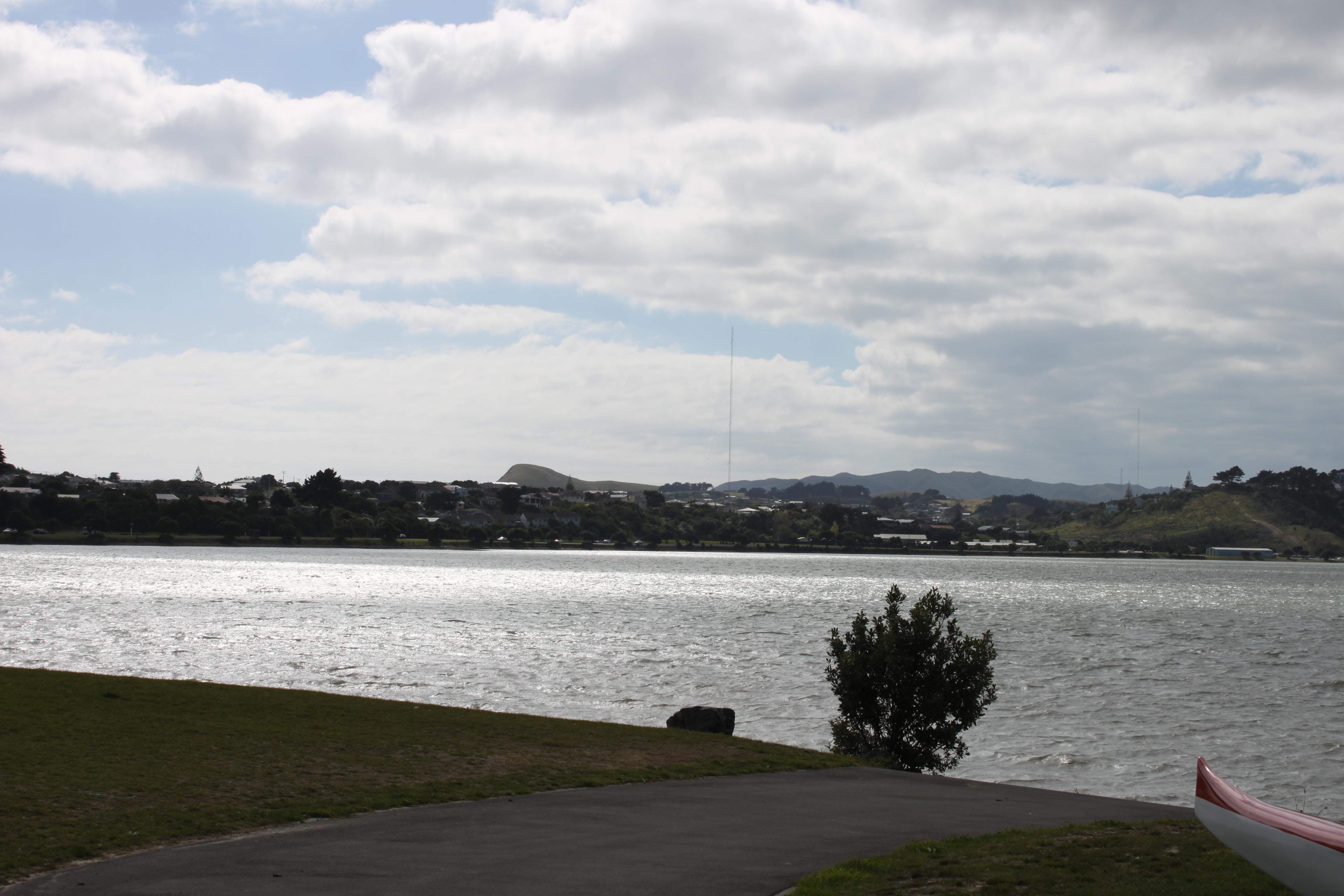 Tēnā koutou
Ako
The flipped classroom
Flipping the classroom
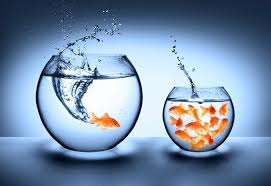 …. Structured learning experiences engage the learner with important material using active learning strategies

The learner is in the centre of the experience. 

By “shifting the energy away from the instructor” to the learner (Bergmann & Sams, 2012), formal face to face classroom/training time is then spent on activities such as problem solving,  discussion, and analysis to promote deep learning and application of knowledge.
Flipped classroom
Intergenerational groups

Culturally responsive teaching 

 Diversity 

‘Trauma informed’ learning
Other considerations
PRINCIPLES OF ADULT TEACHING
Participation is voluntary
Mutual respect between teacher & learners
Collaboration
Action and reflection – continuous process
With critical reflection brings awareness
Nurture self-directed adult learners
(Brookfield,1990).
https://www.youtube.com/watch?v=vp60MMtJ_30 

https://youtu.be/vp60MMtJ_30 


<iframe width="640" height="360" src="https://www.youtube.com/embed/vp60MMtJ_30" frameborder="0" allow="autoplay; encrypted-media" allowfullscreen></iframe>
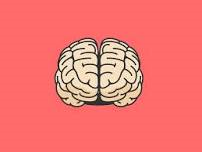 Neuroscience and Learning Dr Julia Sperling
learning styles
VARK Model person’s preference 
1. Visual Learners
2. Aural Learners
3. Read/Write Learners
4. Kinaesthetic Learners
http://vark-learn.com/the-vark-questionnaire
PREPARING A TEACHING/LEARNING SESSION
Prepare a Lesson Plan 		Plan topic/content/objectives		Environment/venue		Resources		Aware of different learning styles		How engage audience
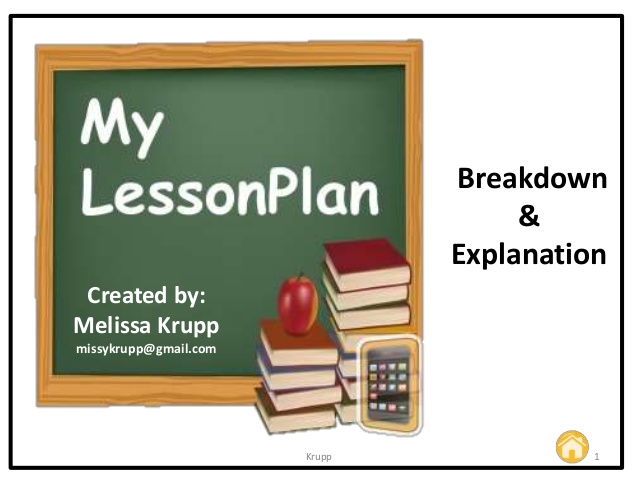 PREPARING THE CONTENT
Understand what is required
Provide content in a well structured format
Confirm time available  
Know who your audience is going to be
Use a variety of mediums to engage your audience e.g Powerpoints, YouTube, role-play, handouts
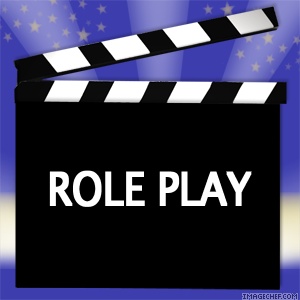 CONTENT DELIVERY
Identify key points
No need to include EVERY detail    (need to know vs nice to know) 
Begin with an outline or objectives
Start AND end strongly
Use examples or scenarios
Active learning approaches – practice  
Summarise/Recap/Conclude
EVALUATION
Evaluation is a systematic approach to collecting, analyzing and using information about an educational course/programme to determine the nature, quality and efficiency of the teaching and learning in that course/programme. 

What methods of evaluation do you use in your practice?
REVIEW YOUR OWN LEARNING STYLE
In pairs
Identify your own learning preferences
How do your own learning preferences impact on your 	teaching?
How will you overcome this bias to accommodate diverse learning preferences?
How will you evaluate your effectiveness?
How can you evaluative the knowledge transfer?
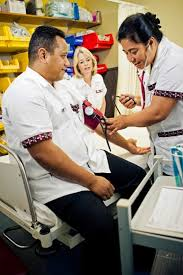 Evaluation as evidence-based practice
REFERENCES
Bergmann, J. & Sams, A. (2012). Flip your classroom. U.S.A.: 2012 International Society 
             for Technology in Education. 

Brookfield, S.D. (1990).  Adult Learning:  Comprehensive analysis of principles and effective 
            practices.  Open University Press:  Milton Keynes.

	Shatto, B. & Kelly, E. (2017). Teaching millennials and generation Z: Bridging the 
	generational divide. Creative Nursing, 23(1), 24-28. DOI:10.1891/1078-4535.23.1.24